Number
Adding and Subtracting three digits using written techniques (level 3)
Adding and subtracting decimals (level 4)
10 Quick Questions
7+4
12+9
7–5
23–6
96–12
16+33
45+39
34+17
92 –18
136–22
11
21
2
17
84
49
84
51
74
114
4 Minutes
With the person next to you. Discuss what mistakes have been made, if any!
49+72+100
349+72
67–59
386+542
5
4
2
3
8
6
1
9
2
8
392+779
7
7
9
3
9
2
1
1
1 1
7
1
386–142
3
8
6
1
4
2
2
4
4
832–279
1
2
7
1
8
3
2
2
7
9
5
5
3
Questions
a. 467 +389	      b. 677 – 489      c. 587 + 958       d. 975 – 688
a) 345+567 –259		b) 567–356+448
John earns £345 in January and £789 in February, How much does he make all together? 
A TV cost £965, in a sale the TV is reduced  by £188, How much will the TV cost?
Questions
600   416    214  1645
856                 188              1545              287
467 +389	      b. 677 – 489      
c. 587 + 958       d. 975 – 688
653            659
a) 345+567 –259		b) 567–356+448
John earns £345 in January and £789 in February, How much does he make all together? 
A TV cost £965, in a sale the TV is reduced by £188, How much will the TV cost?
£1134


£777
Decimals
2 Minutes
Discuss what decimals are.
Where are they used?
How do I add and subtract decimals?
Always line up decimals
Add and subtract like you always do
Bring decimal straight down in your answers
Adding
Examples:
4.55 + 11.3
5
5
0
4
0
1
1
3
1
5
5
8
Adding
Examples:
5.43 – 2.08
3
1
4
3
5
8
2
0
3
5
3
Questions
a. 36.8 +3.89	       b. 6.77 – 0.49                 c. 58.7 + 9.508         d. 9.75 – 0.898
a) 3.56 + ? = 14.057		b) ? – 5.67 = 44.8
John has a ten pound note. He buys a bag of crisps for £0.68 a chocolate bar for £2.35. How much change does he get?
Jack buys a 4m length of wood. He needs to cut off two pieces of wood; one of length 0.8m and one of length 2.92m. What is the length of wood left over?
Questions
a. 36.8 +3.89 = 40.69	       b. 6.77 – 0.49  = 6.28       c. 58.7 + 9.508 = 68.208       d. 9.75 – 0.898 = 8.852
10.497                         50.47

                                                                                      
          £6.97


                                             
                                                           0.28 m
a) 3.56 + ? = 14.057		b) ? – 5.67 = 44.8
John has a ten pound note. He buys a bag of crisps for £0.68 a chocolate bar for £2.35. How much change does he get?
Jack buys a 4m length of wood. He needs to cut off two pieces of wood; one of length 0.8m and one of length 2.92m. What is the length of wood left over?
Game : Sum 15
For example
Can only use digit once. Make 15 by using three numbers horizontally vertically or diagonally
=15
1
8
6
7
4
1	2	3	4	5	6	7	8	9
Game : Sum 15
Can only use digit once. Make 15 by using three numbers horizontally vertically or diagonally
1	2	3	4	5	6	7	8	9
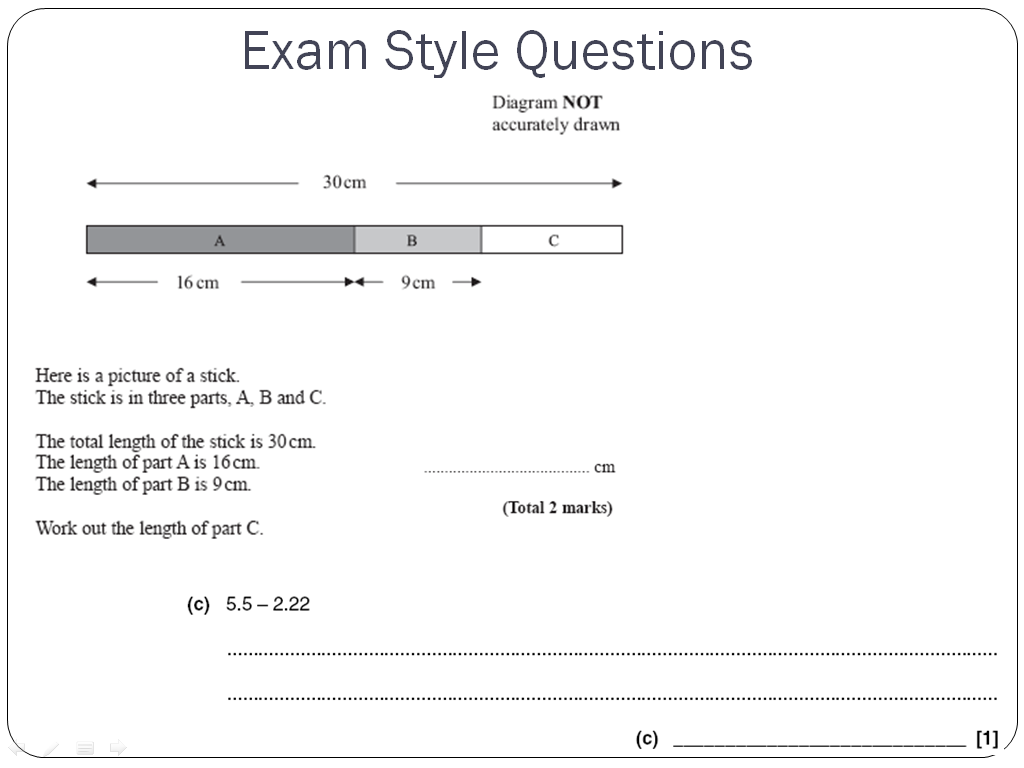